Astronomers’ teamPlanet Diversity, eTwinning 2015-2016
8th Primary School of Pyrgos6th grade
Johannes Vermeer - The Astronomer (1668)
The profession of astronomers
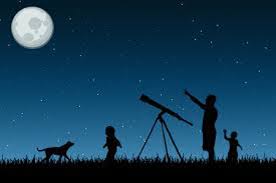 Studies
Skills
Work
Equipment
Skills
good powers of observation
logical approach to work
work with abstract ideas 
do complex calculations
patience
good attention to detail
the ability to analyse problems
strong IT skills
Studies
maths
physics
astrophysics
geophysics
astronomy
space science
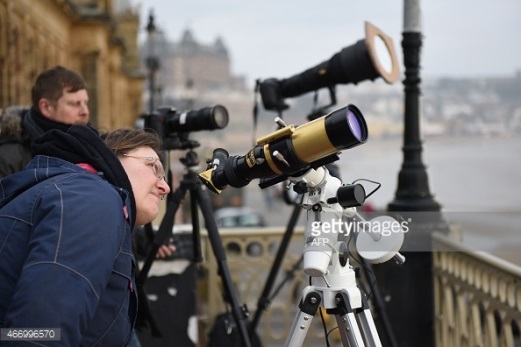 Equipment
collecting data from satellites and spacecraft using radio and optical telescopes
Telescope 
Camera
Work
Analysis of observed phenomena, along with making predictions as to the causes of what they observe

designing, building, testing, and flying various scientific instruments

You could work long and irregular hours, including weekends, evenings and nights
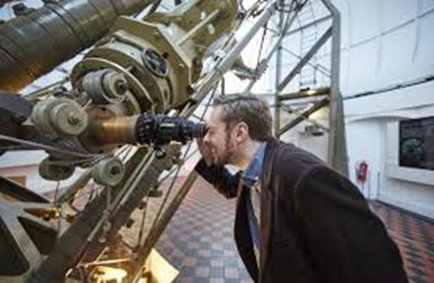 The profession of astronomers
An Astronomer in Little Prince
The Turkish Astronomer
He discovered the prince’s 
home, Asteroid B-612
Planetariums
Links
R
E
F
E
R
E
N
C
E
S
http://astronomy.swin.edu.au/~dforbes/mercury.pdf
http://imagine.gsfc.nasa.gov/ask_astro/profession.html 
https://en.wikipedia.org/wiki/Astronomer 
https://nationalcareersservice.direct.gov.uk/advice/planning/jobprofiles/Pages/astronomer.aspx
Planet Diversity, eTwinning project
2015-2016